SUPPORT PROVIDED TO THE DISTRICT AND ITS LOCAL MUNICIPALITIES IN DR. RUTH SEGOMOTSI MOMPATI DISTRICT
PORTFOLIO COMMITTEE ON COOPERATIVE GOVERNANCE AND TRADITIONAL AFFAIRS


PRESENTED BY HON. M. CWAILE MEC COGHSTA NWP
2 MARCH 2021
1
Presentation Outline
Purpose
Background : Legislative Responsibilities
Status Per B2B Pillar:
Putting People First 
Delivering Basic Services 
Good Governance
Sound Financial Management
Building Institutional Capabilities
Spatial and Integrated Planning
Local Economic Development;
Disaster Management.
Proposed Reforms in Supporting our Municipalities
Conclusion
2
PURPOSE
The purpose of the report is to present to portfolio committee on the support provided to DR. Ruth Segomotsi Mompati District and its Local Municipalities.
3
BACKROUND
The Constitution of South Africa recognises 3 spheres of governance (national, provincial and local) “which are distinctive, interdependent and interrelated”.
Section 152(1) of the Constitution, 1996 stipulates that the mandate of local government is to provide democratic and accountable government for local communities; ensure provision of services to the communities in a sustainable manner; promote social and economic development; promote a safe and healthy environment and encourage the involvement of communities and community organizations in the matters of local government. These constitutional mandates remain our foundation to put necessary systems and controls in place if we were to change the phase of local government in our province.
4
BACKROUND
Section 152(2) of the Constitution stipulates that a municipality must strive, within its financial and administrative capacity, to achieve the mandate as set out in Section 152(1) above. Furthermore Section 153 of the Constitution stipulates that a municipality must structure and manage its administration and budgeting and planning processes to give priority to the basic needs of the community and to promote the social and economic development of the community. 

The National and Provincial Government in terms of Section 154 of the Constitution must by legislative and other measures support and strengthen the capacity of municipalities to manage their own affairs, to exercise their powers and to perform their functions.
5
6
7
8
9
10
11
12
13
14
15
16
17
18
19
20
21
PROPOSED REFORMS IN SUPPORT OF OUR MUNICIPALITIES
22
Reasons for Introduction of Reforms in Support of Municipalities
Enhanced Support to Municipalities as it will be targeted and introduce a differentiated support to municipalities.

Role of Each Sphere will clearly be demarcated and agreed to, accountability enhanced.

Provincial return on SMI investment will be easily measurable.
23
OUR APPROACH TO SUPPORTING OUR MUNICIPALITIES
“We cannot solve today’s problems with the same level of thinking that created the problems in the first place” (Albert Einstein).

Tool for packing and aligning the APP with our section 154 support:
24
GOVERNANCE/OVERSIGHT STRUCTURES
As alluded changing strategic orientation is not easy and it requires bold leadership and political will.  At the same time we need a collective effort and unity of purpose and partnership with leaders in Local Government and Provincial Government. We need to improve the political management of municipalities and be responsive to the needs and aspirations of local communities. In order to achieve this we urgently require:

Mayors and Municipal Mayoral Committees with a vision to change and the calibre of leadership to drive the change process and the developmental agenda. 
Speakers of Councils who are able to effectively manage the business of Council and lead it in its engagement and outreach programmes.
Councillors that will inspire and organize for our common purpose of serving our people, and creating a dynamic link with their constituencies.
Municipal Managers and senior managers that understand the core mandate and orientation, understand their specific role in delivering the local government vision as envisaged in the White Paper and act in a manner that ensures that local government primarily serves its people by delivering basic services.
25
PROVINCIAL INTEGRATED SUPPORT PROCESS PLAN
Proposed process to guide the Development, Implementation and Accountability of the Provincial Integrated Support Plan:
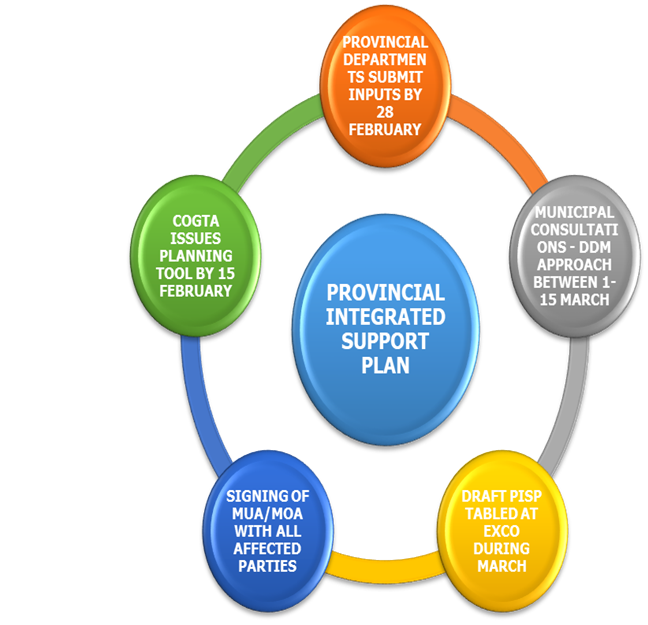 COORDINATION AND PLANNING
26
PROVINCIAL INTEGRATED SUPPORT PROCESS PLAN
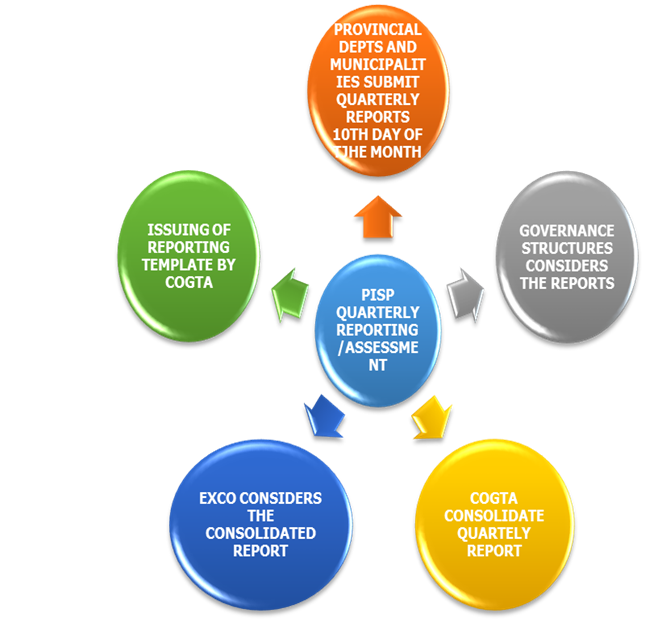 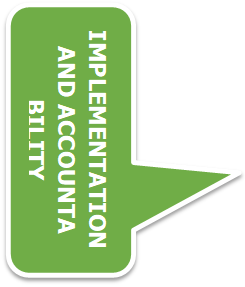 27
Conclusion
The implementation of the District Development Model was supported by having both the Deputy Ministers Sotyu and Nzuza visiting the district to have first-hand information on projects within the district and were introduced as DDM Cabinet Champions to assist the District to implement the DDM.
28
Siyabonga
Realeboga
Ro livhuwa
THANK YOU
29